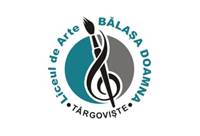 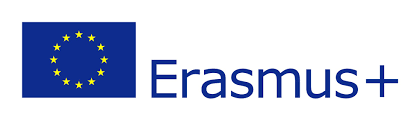 Diseminare mobilități erasmus+
Beneficiar: prof. POPA BARBARA-BRIGITA
Specialitate: Arte plastice
Curs formare „STEAM–EDUCAţIE”
Istanbul 04-08.07.2022
STEAM- “InovaŢia Incepe Cu acŢiuni concrete”
Introducere
Obiective
Limbaje de programare/Aplicaţii
Provocari
Concluzii
STEAM
2022
2
INTRODUCere
Mottoul activităţilor de tip STEAM:
“A COMPUTER IS A BICYCLE FOR YOUR MIND” (Steve Jobs) 
Tot mai des întâlnim conceptele de educaţie STEM/STEAM/STEMS
2022
STEAM
4
Termenul STEM a apărut la începutul anilor 2000 şi reprezintă educaţia ce include:-documentarea                     -cercetarea                     -gândirea critică                     -comunicarea                     -colaborareA                     -descoperirea de soluţii
2022
STEAM
5
Steam- Acronim
S-Ştiinţă
T-Tehnologie
E- Inginerie
A -Artă
M-Matematică
S-Sport
2022
STEAM
6
Obiectivele eduacŢiei steam
-activităţi artistice în muzee- “învăţarea prin experiment” 
-modele matematice pentru rezolvarea unor probleme şi situaţii în artă- descifrarea unor forme geometrice în interiorul unor capodopere artistice;
-utilizarea roboţilor de tip LEGO;
-combinarea activităţilor la disciplinele STEAM
JavaPythonC SharpPhpVisual BasicScratch
LIMBAJE DE PROGRAMARE/APLICAŢII
2022
STEAM
8
CONCLUZIi
Activităţile pe baza STEAM nu se sprijină exclusiv pe dezvoltarea noţiunilor ştiinţifice, ci oferă posibilitatea îmbunătăţirii limbajului. Fiecare disciplină din sfera STEAM este importantă şi se conectează într-o reţea de cunoştinţe şi abilităţi.
2022
STEAM
9
VĂ MULŢUMESC!
Proiectul este realizat cu sprijinul financiar al Comisiei Europene în cadrul Programului ERASMUS+, acţiunea KA1, proiecte de mobilitate. Informațiile furnizate reprezintă responsabilitatea exclusivă a autorului, iar A.N.P.C.D.E.F.P și Comisia Europeană nu sunt responsabile pentru modul în care este folosit conținutul acestor informații.
2022
STEAM
10